المحاضرة السابعة
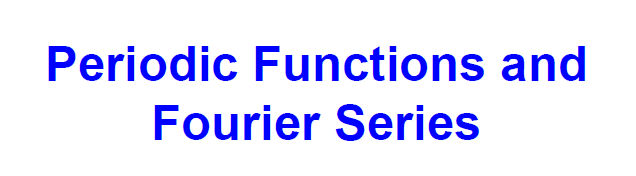 What is Fourier Series?
Representation of a periodic function with a weighted, infinite  sum of sinusoids.
Why Fourier Series?
Any arbitrary periodic signal, can be approximated by using  some of the computed weights
These weights are generally easier to manipulate and  analyze than the original signal

What is a periodic Function?
A function which remains unchanged when time-shifted by  one period
f(t) = f(t + T)	or	f(t) = f(t + 2p)  Where T is the period of periodic function (T = 2p)
f 
0

T
f 
0

T
f 
0

T
Fourier Series
If	f t  is a periodic function with period
2 p
The function can be represented by a trigonometric  series as:
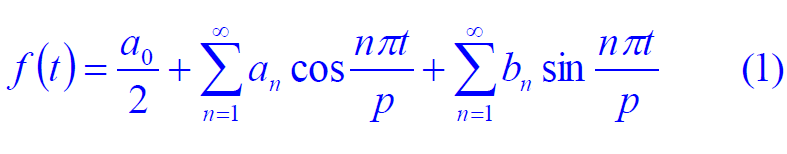 We want to determine the coefficients,
an
bn
.
and
Let us first remember some useful integrations.


n m
cos n cos m d    0



n  m
cos ncos m
d  

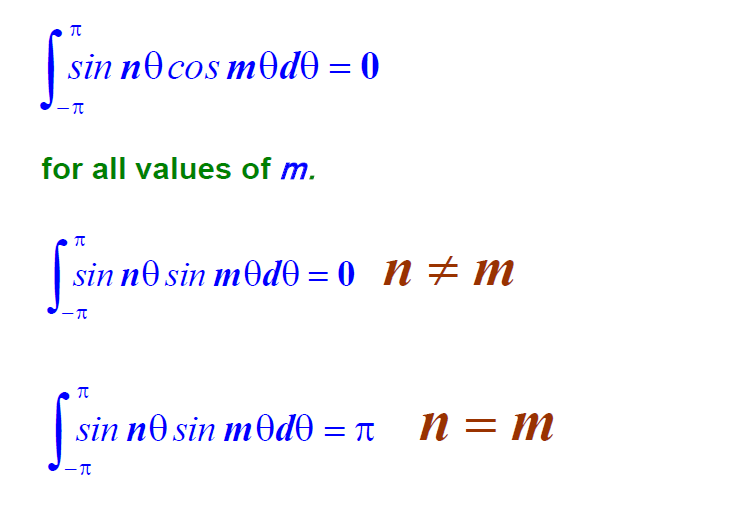 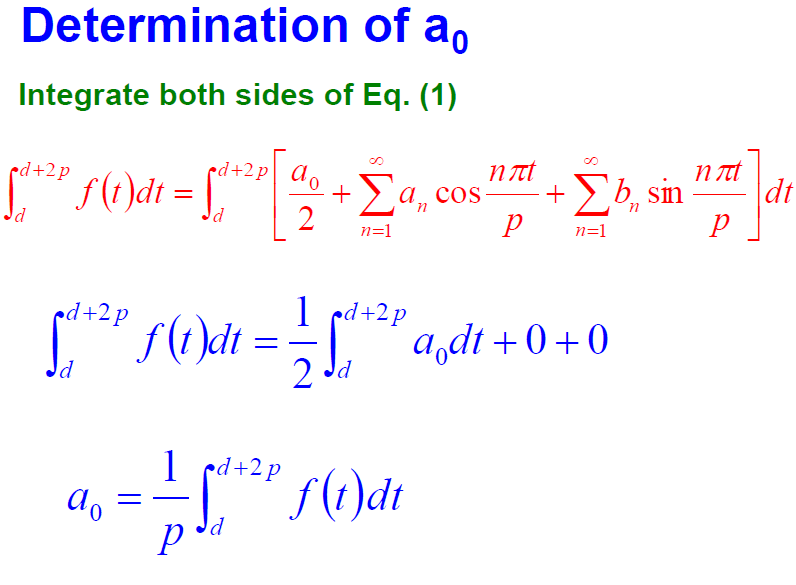 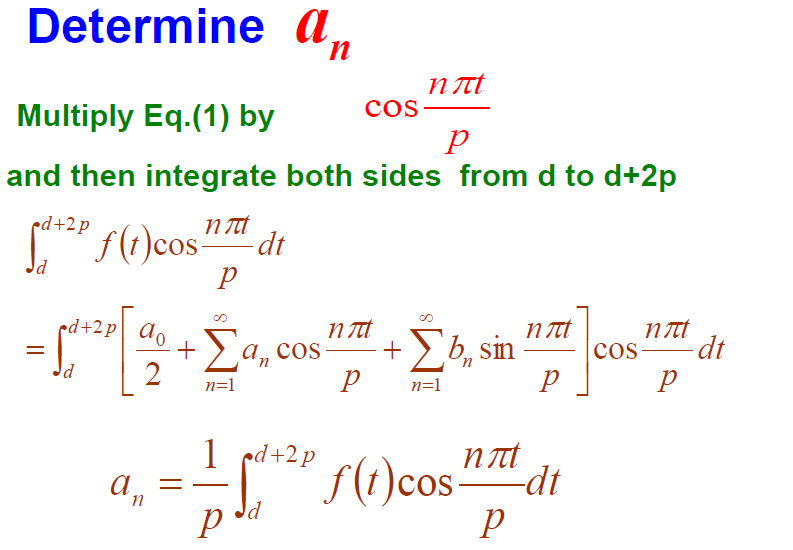 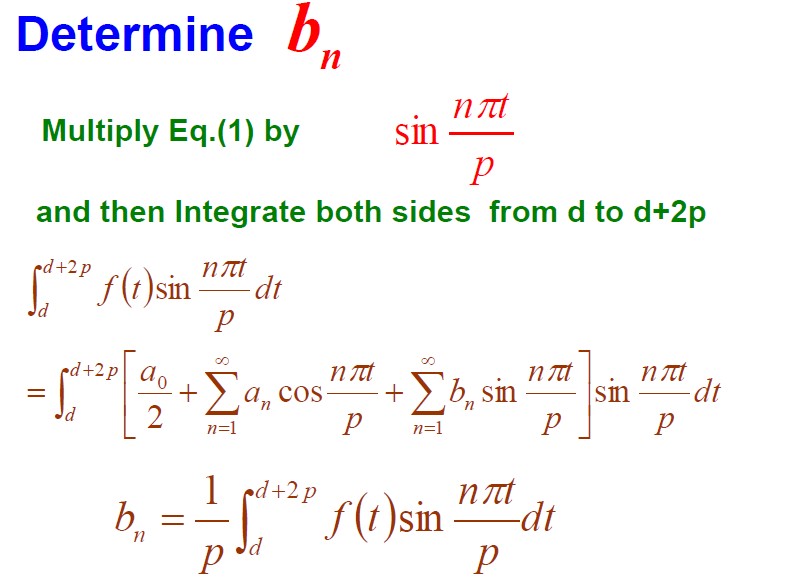 Determine	bn
nt
sin
Multiply Eq.(1) by
p
and then Integrate both sides	from d to d+2p
nt  p
d 2 p
f t sin

dt
d
d 2 p  a
nt 	nt
nt


 
an cos
bn sin
 	0
sin	dt
 2
p		p
p
d
n1
n1
f t sin nt dt
d 2 p

b		1
n
p
p
d